Региональный интернет-конкурс творческих работ
«Экологические тропинки»
     


 

Mother Volga
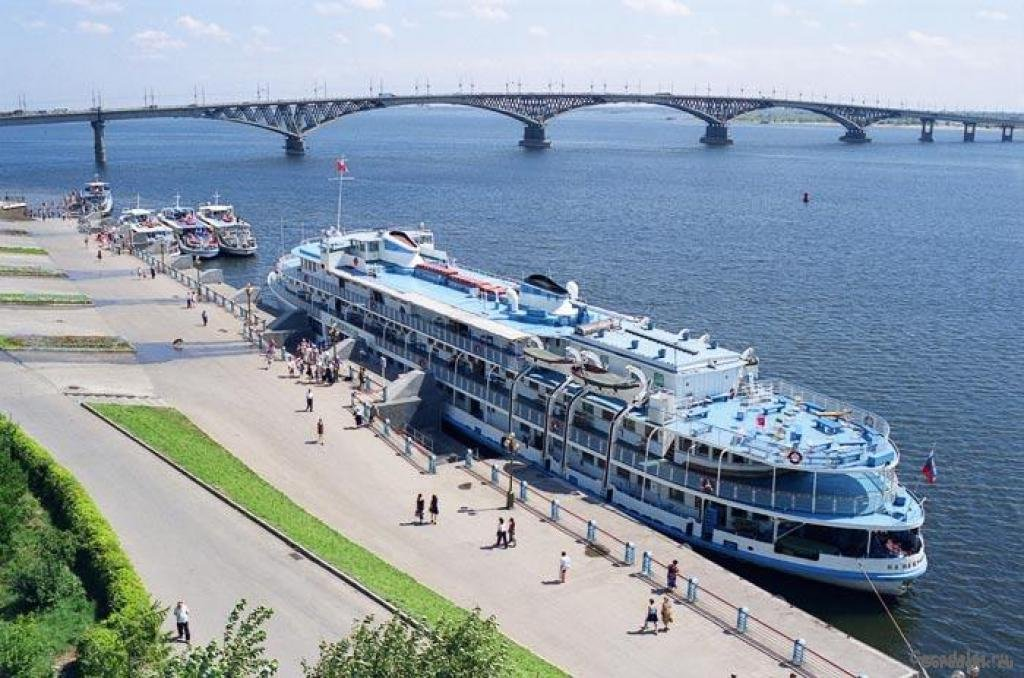 Презентация на английском языкеИскендеровой Эллы, ученицы 5 класса МОУ «СОШ с. Тепловка Новобурасского района Саратовской области»руководитель Кожохина М.А., учитель английского языка МОУ «СОШ с. Тепловка Новобурасского района Саратовской области»
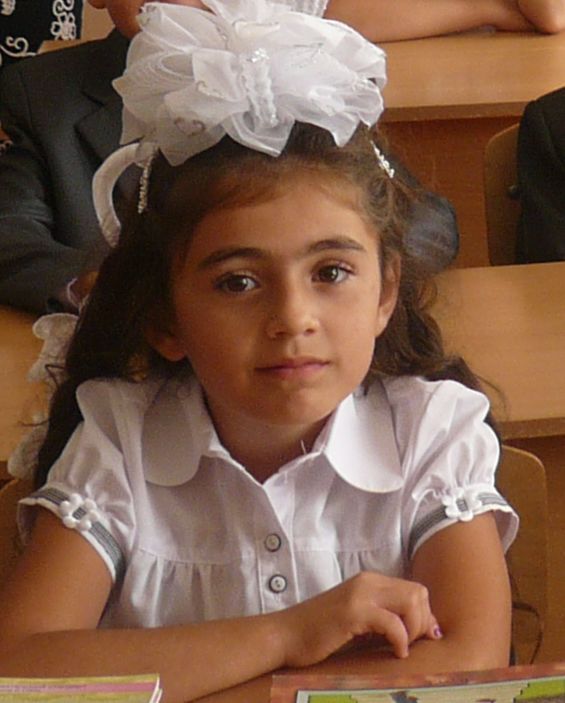 My name is Ella Iskenderova. I’m a 5th year student. I live in Tyoplovka, a village in Novye Burasy District. It’s in  Saratov Region. My story is about the Volga River, the main and the biggest river of our native region.
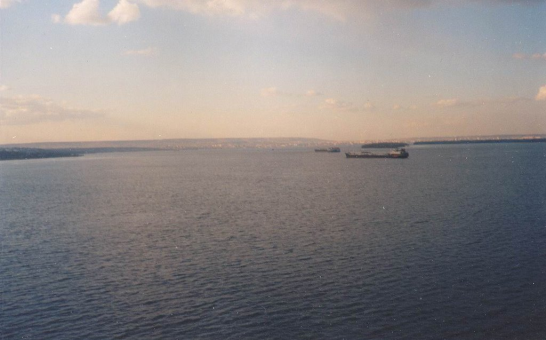 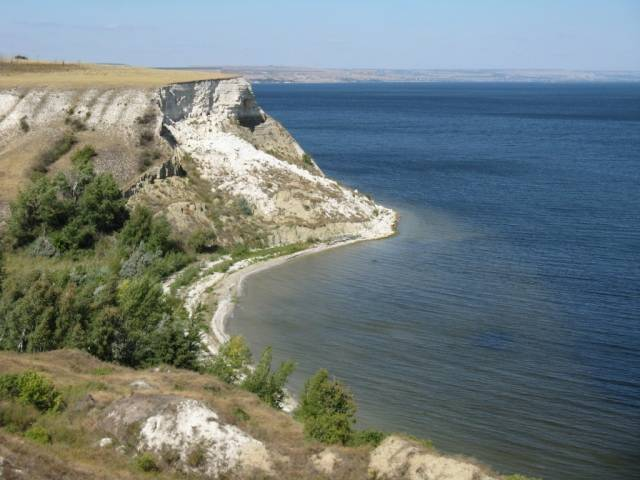 The Volga River is one of the longest rivers in the world and the longest river in Europe.
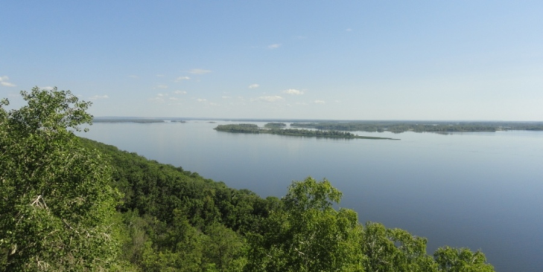 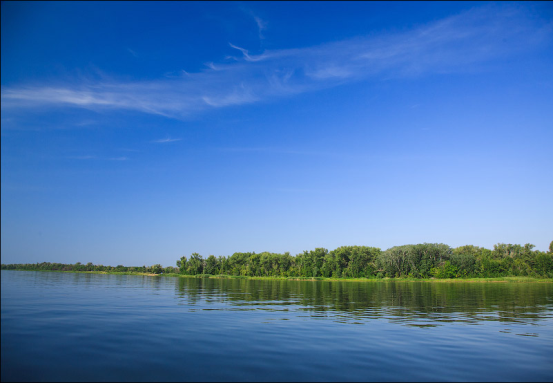 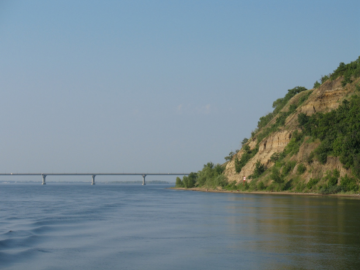 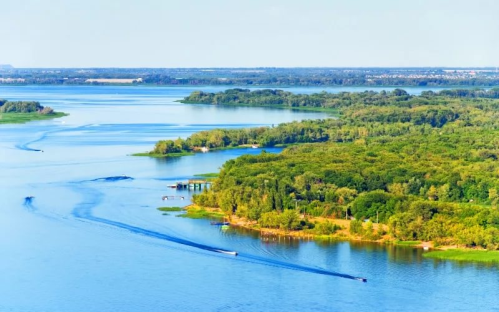 The Volga and its nature are very beautiful.
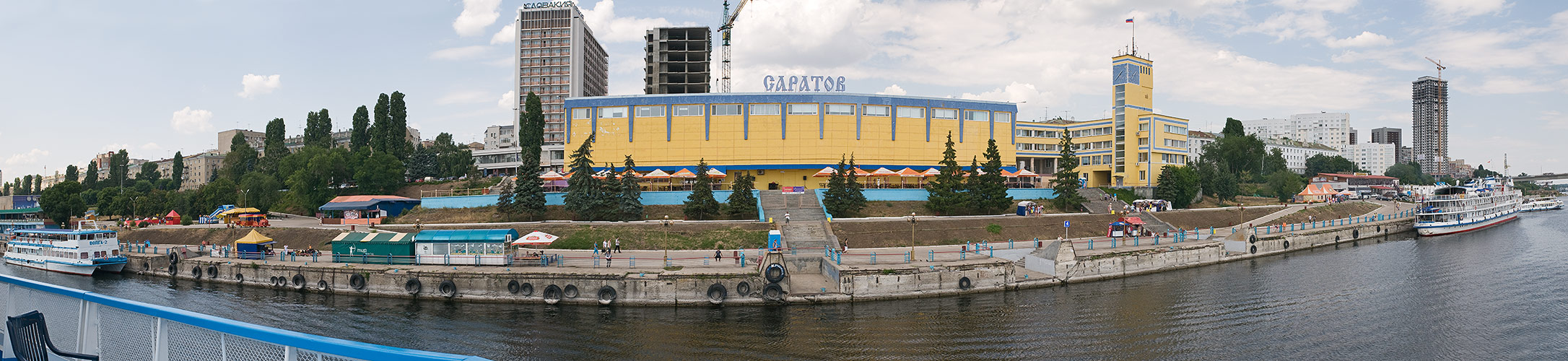 There are a lot of cities and towns on the Volga River. One of them is Saratov, the main city of our region.
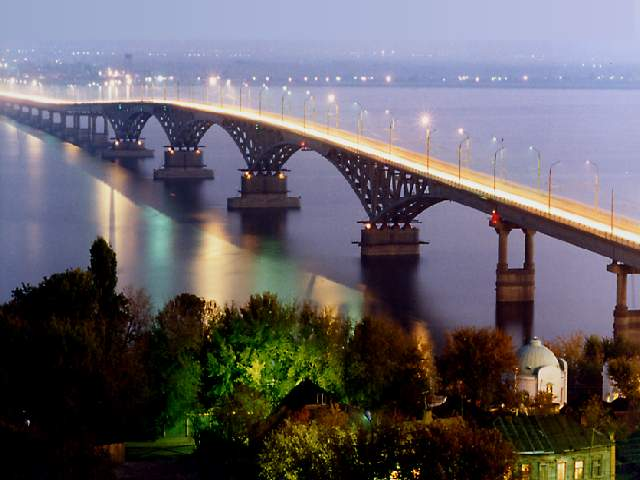 The Bridge across the Volga in Saratov is very beautiful. It’s one of the biggest bridges in Europe. It connects Saratov and Engels.
The name of the embankment in Saratov is Cosmonaut. You can see the Monument to Yuri Gagarin and the famous Saratov Rotunda. Tourists and visitors like to walk and have a good time there.
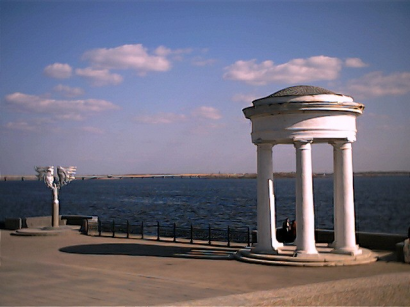 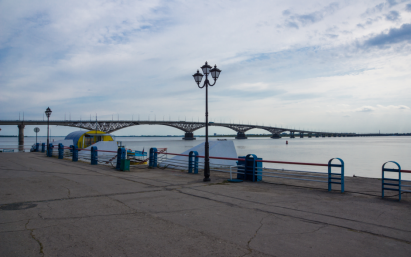 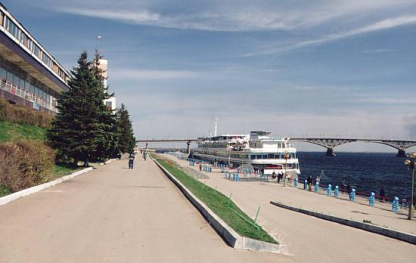 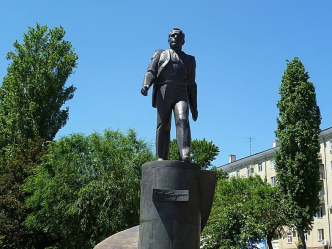 If you like sport you can go in for yachting in summer. It’s joyful!
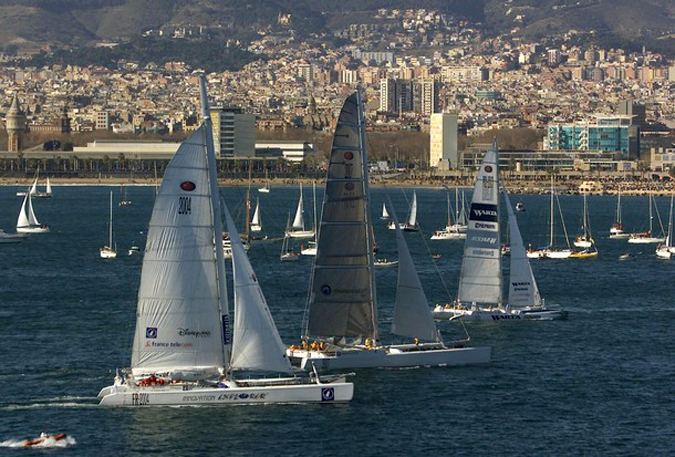 We can call the Volga Mother Volga. It’s long,  powerful and beautiful. I like the Volga River, Saratov and my native village.
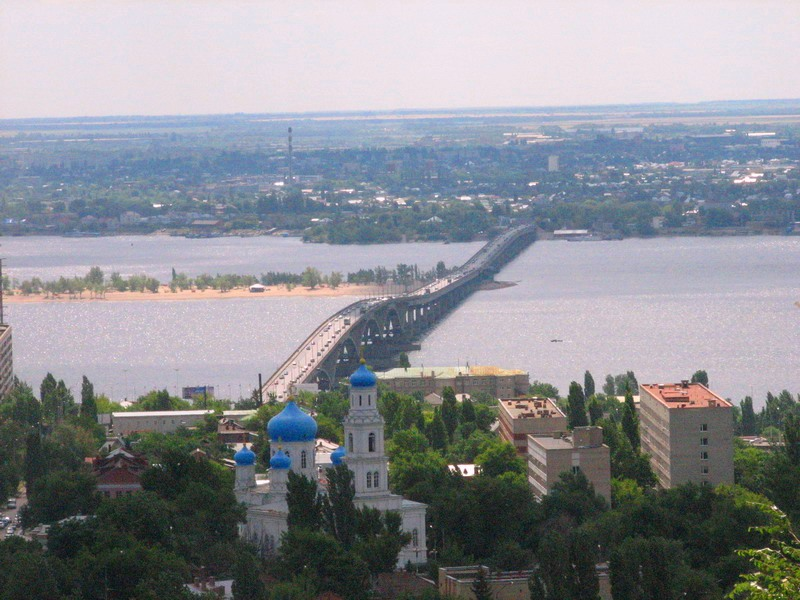 Internet Resources
волга википедия
волга саратов википедия
https://ru.wikipedia.org/wiki/Набережная_Космонавтов_(Саратов)
набережная в саратове википедия